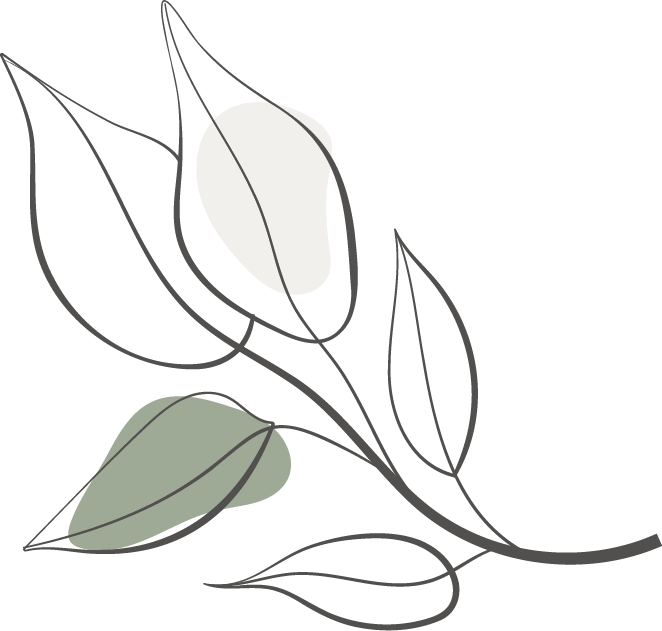 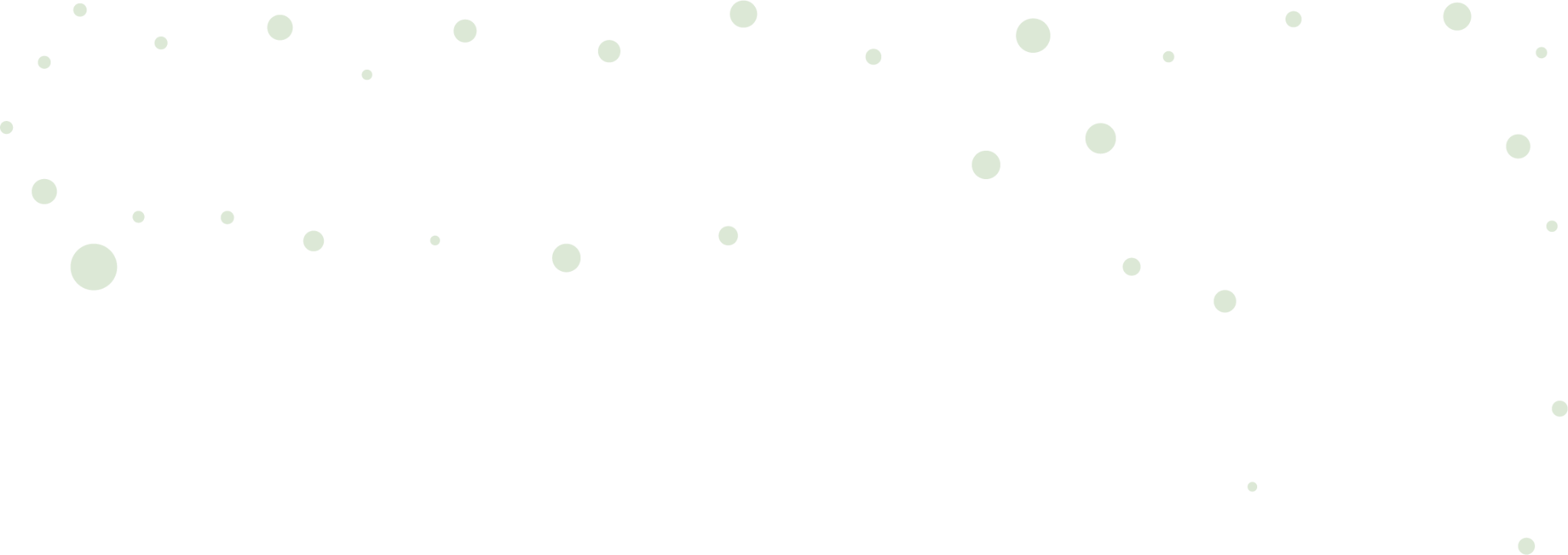 Therapist Notes
TEMPLATE
Patient Name
Session #:
Today’s Date:
Main Discussion Points & Identified Goals
Observation
Session Notes
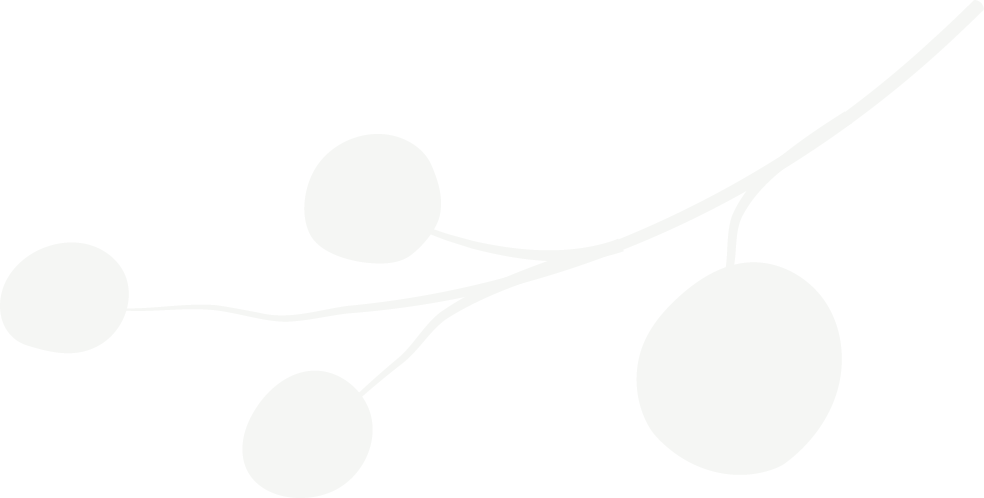 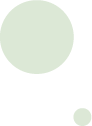 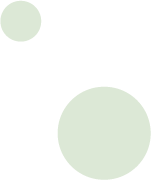 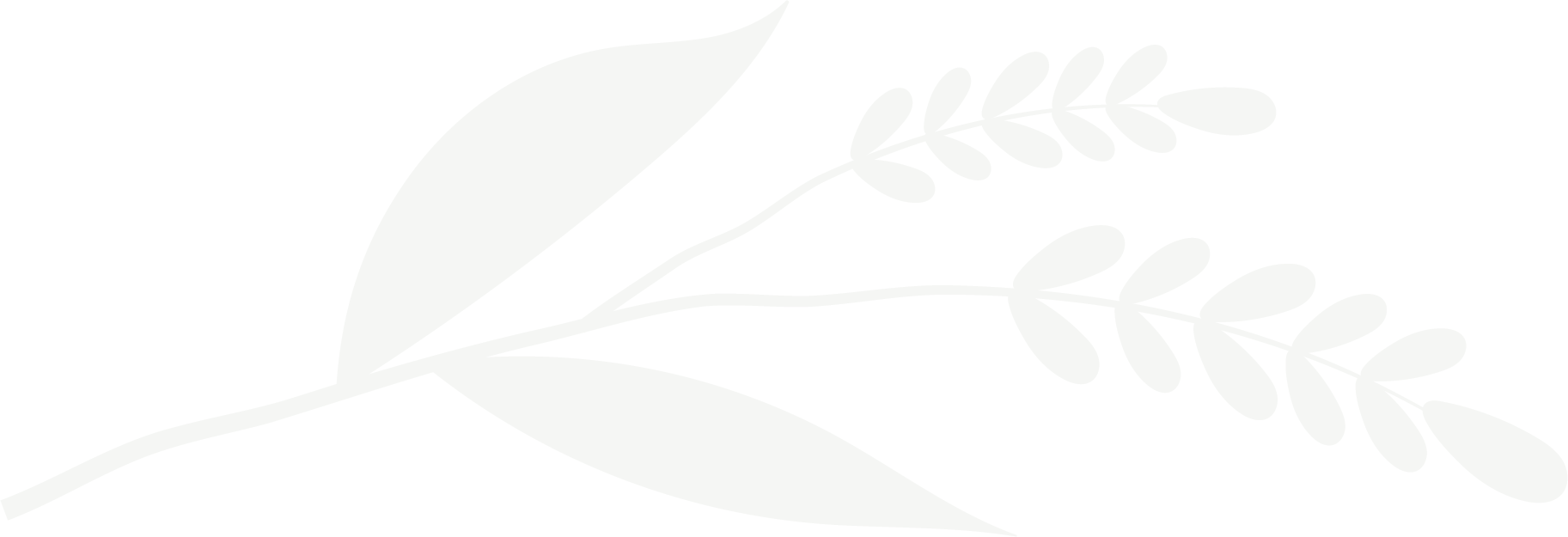 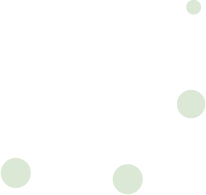 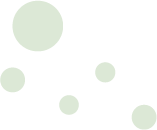 Page 1
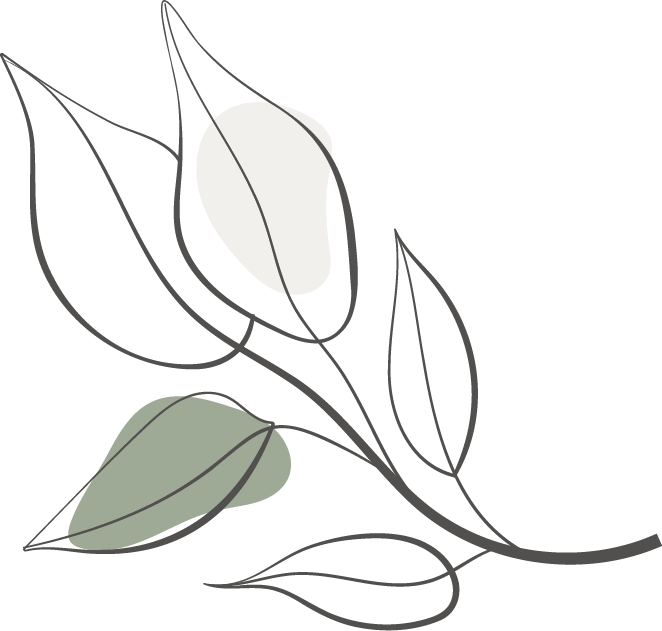 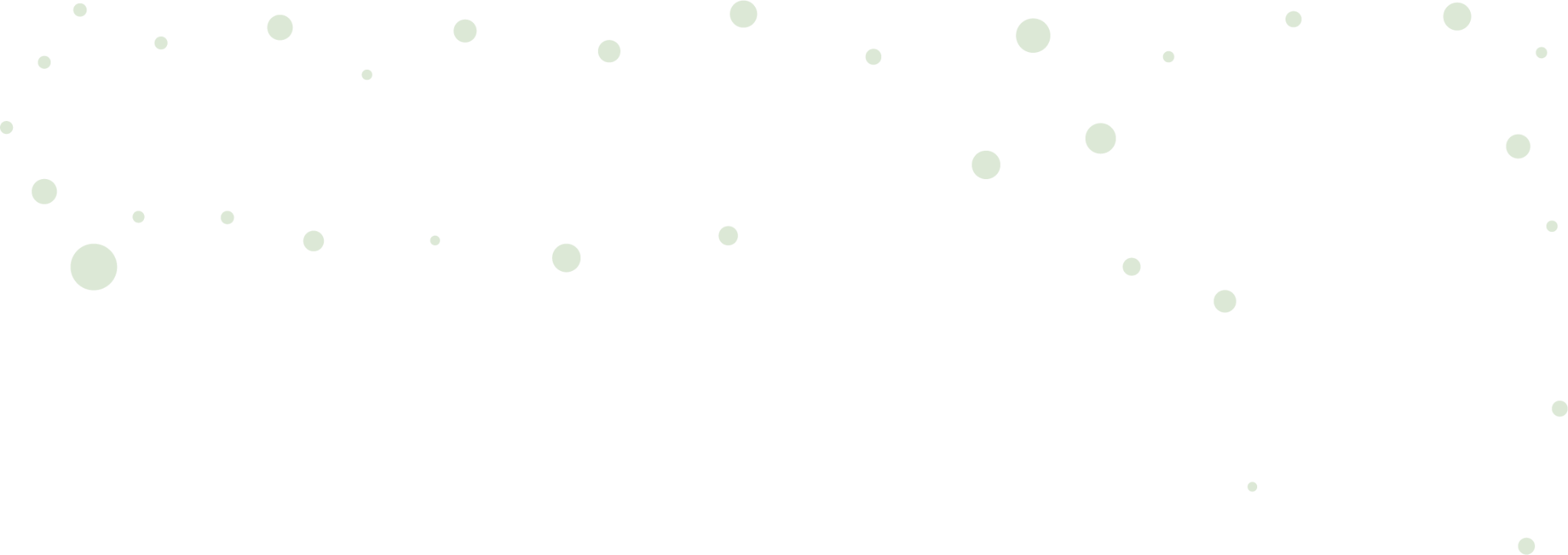 Therapist Notes
TEMPLATE
Interventions Used During Session
Breathing exercises
Narrative therapy
Psychoanalysis
Cognitive Behavioral Therapy
Guided Meditation
Mindfulness Education
Guided Journaling
EMDR
Dialectical Behavioral Therapy
Psychotherapy
Other (add additional interventions or notes below)
Hypnotherapy
Reframing
Plan For The Next Session
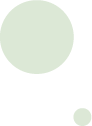 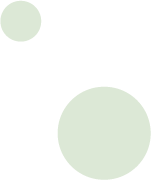 Post Session Notes
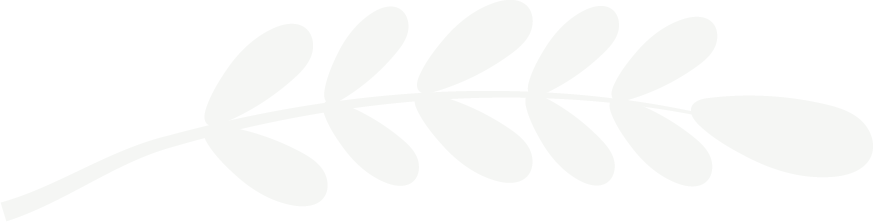 Assigned Patient Homework
Therapist Follow Up Reminders
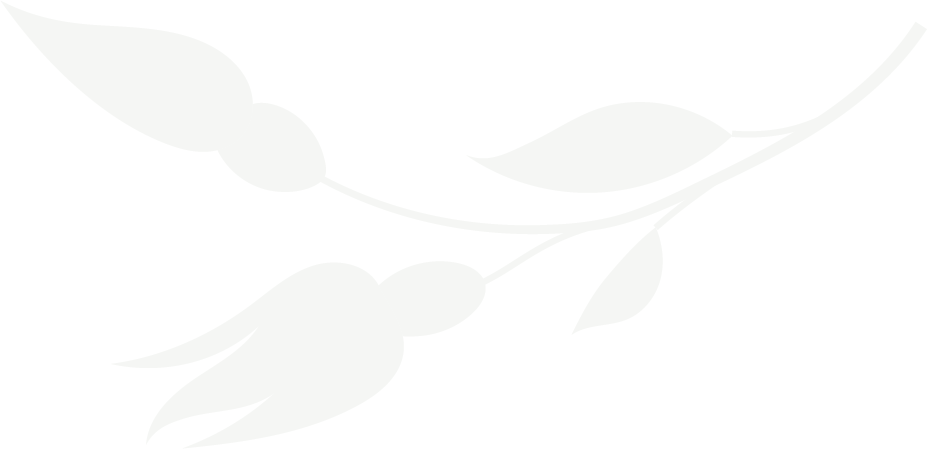 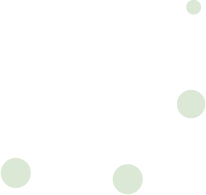 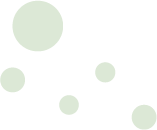 Page 2